¿Cuál de estos búhos es de color rojo?
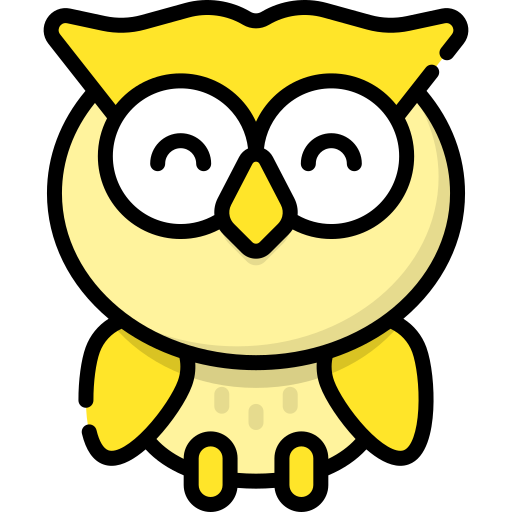 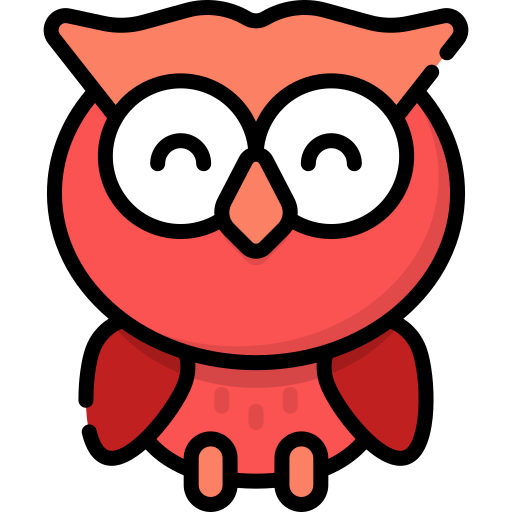 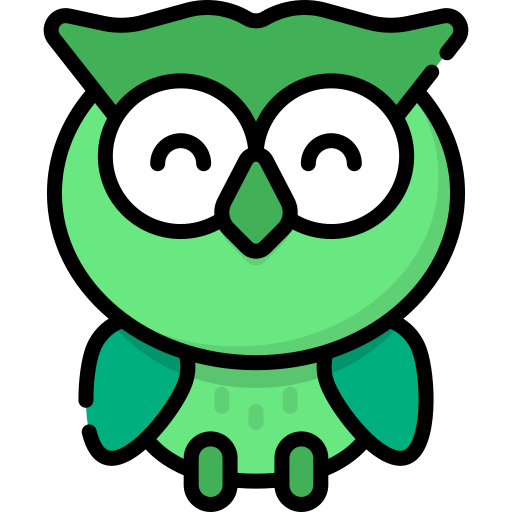 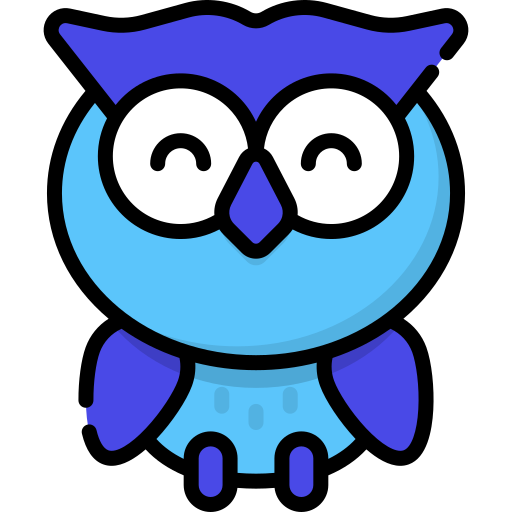 ¿Cuál de estos búhos es rojo?
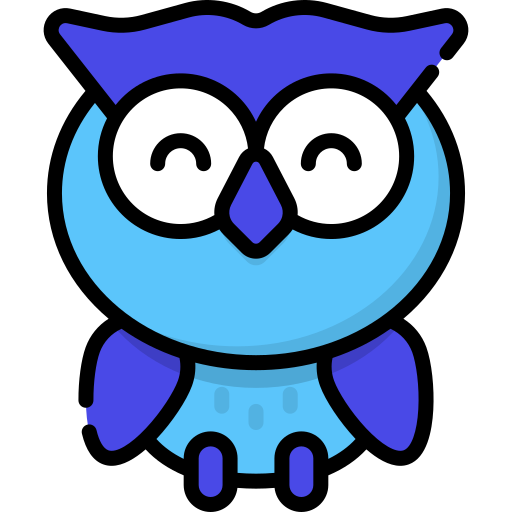 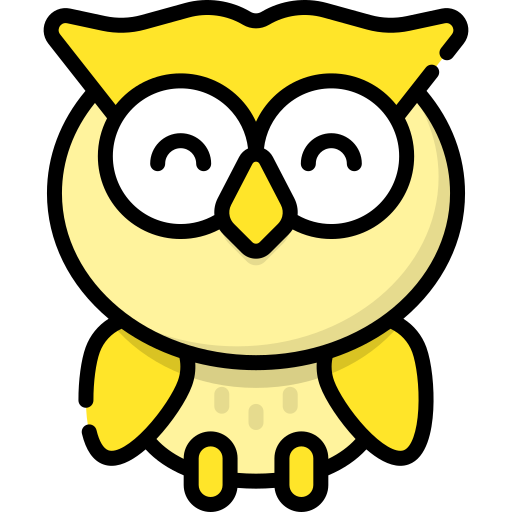 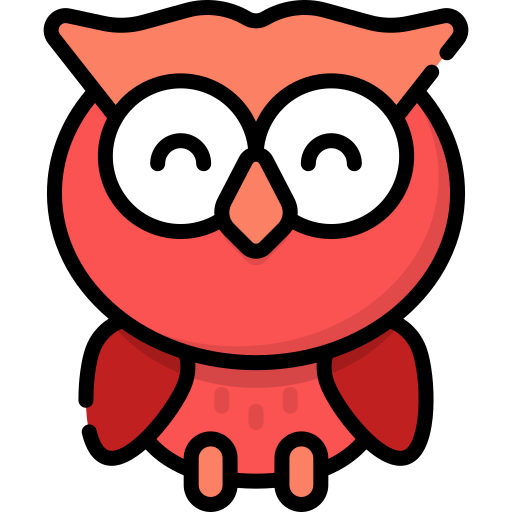 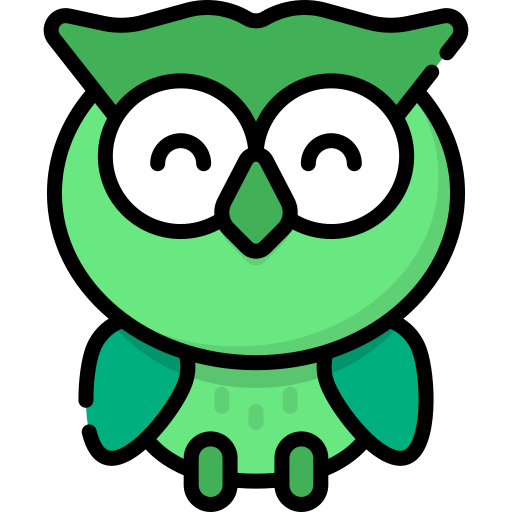 ¿Cuál de estos búhos es amarillo?
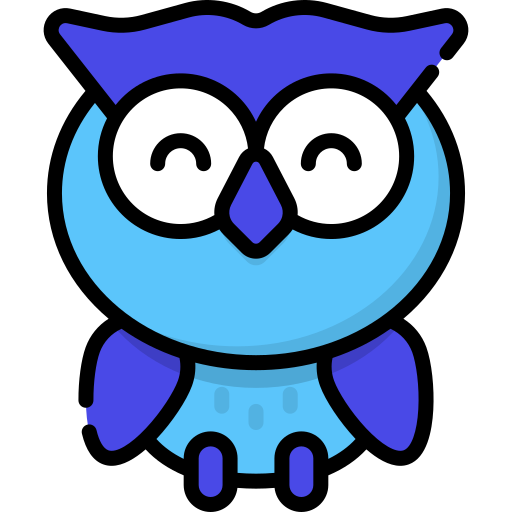 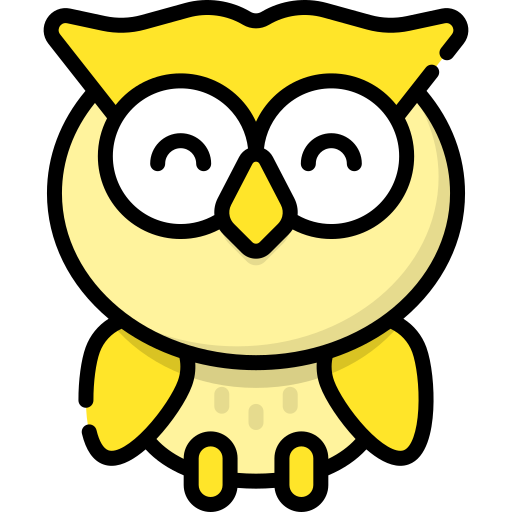 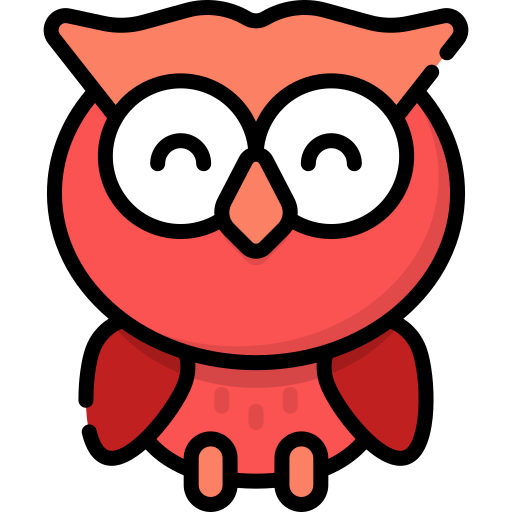 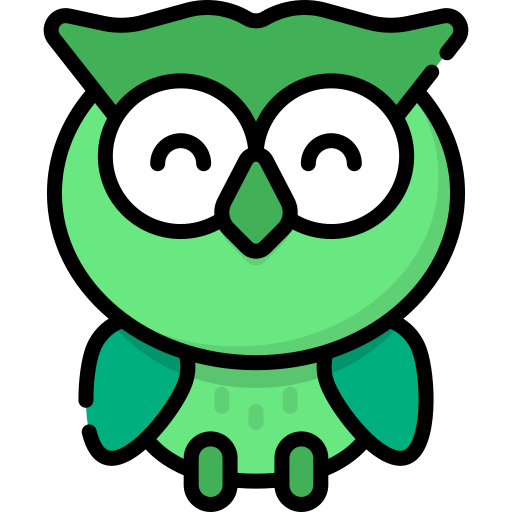